Types of Cells
First second and third generation
First Traditional Crystalline Si (mono or poly crystalline)
Ingot
Ribbon
Wafer
Second thin films: 
Amorphous Si, 
CdTe 
Copper Indium Gallium Selenide
Third Experimental
Organic
Perovskite
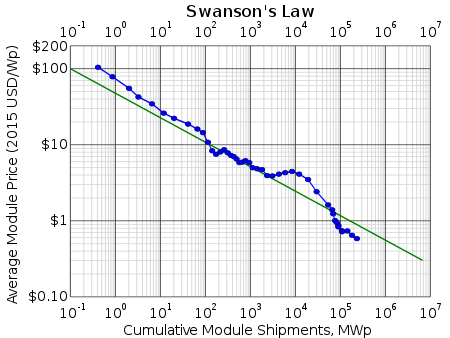 Solar Energy Price
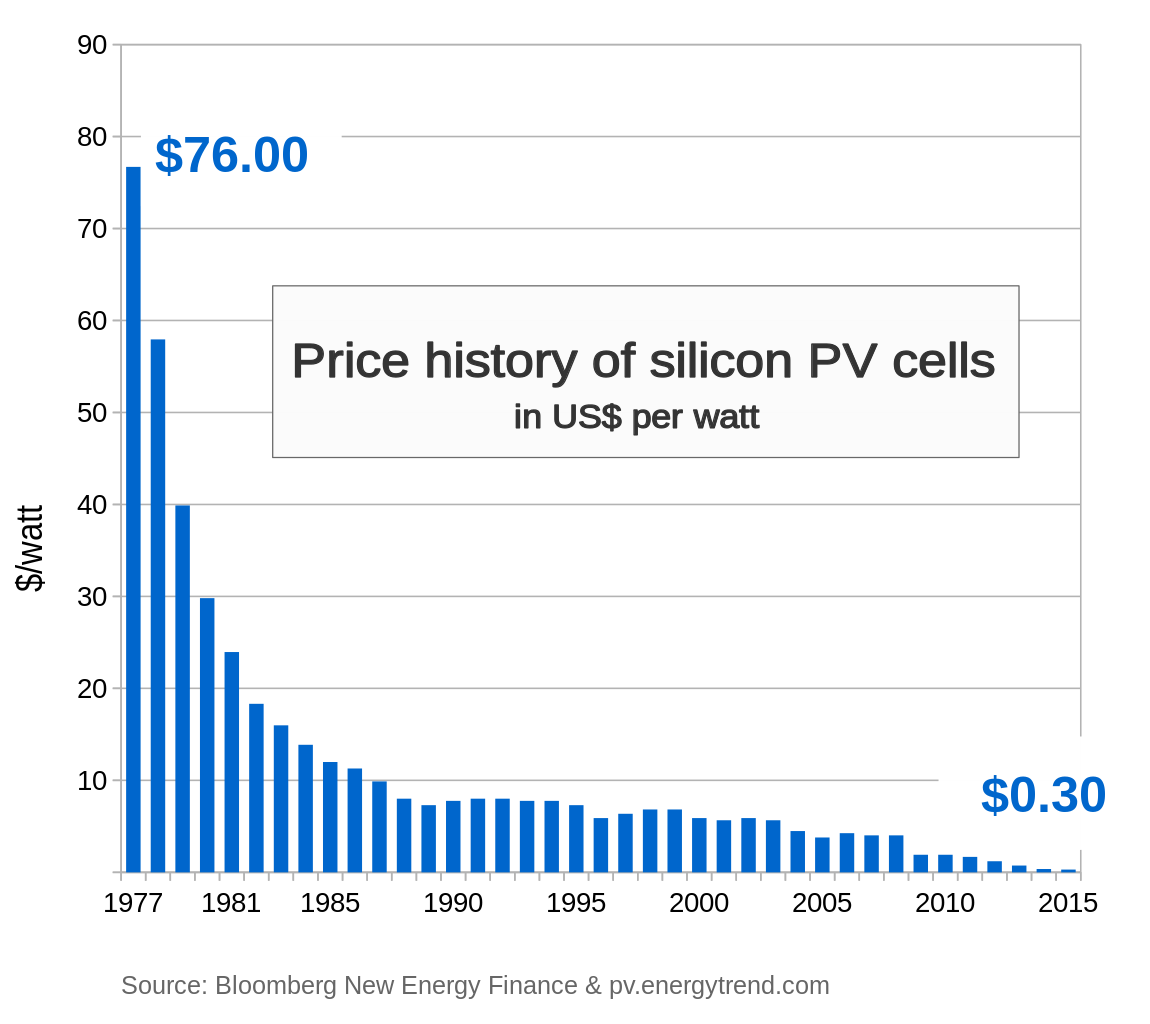 Comparison (solar cheaper than coal and gas)
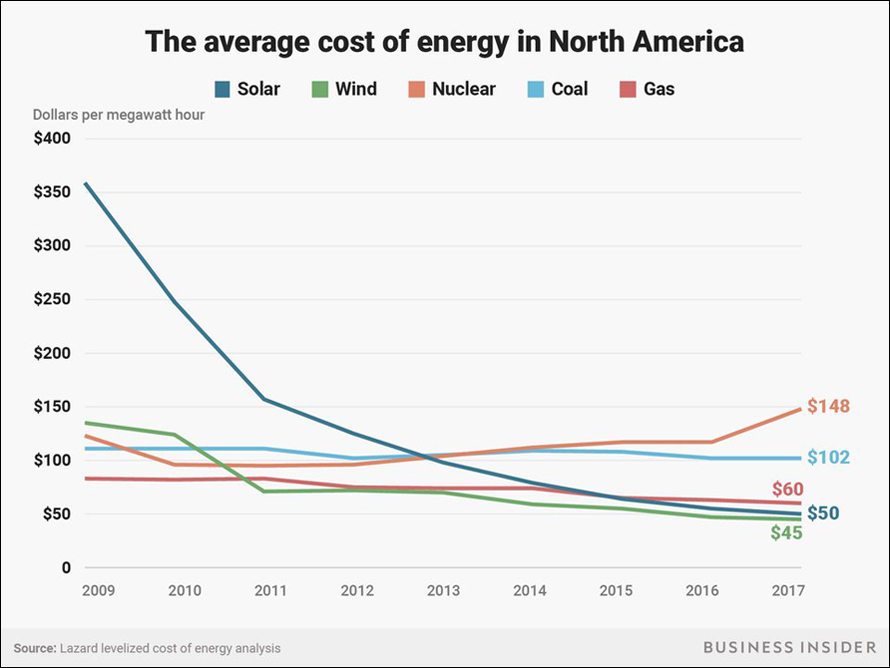 PV
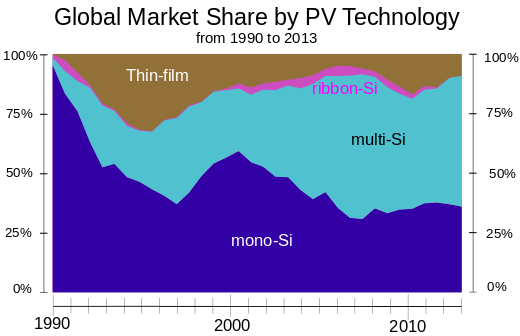 News
Solar in Florida